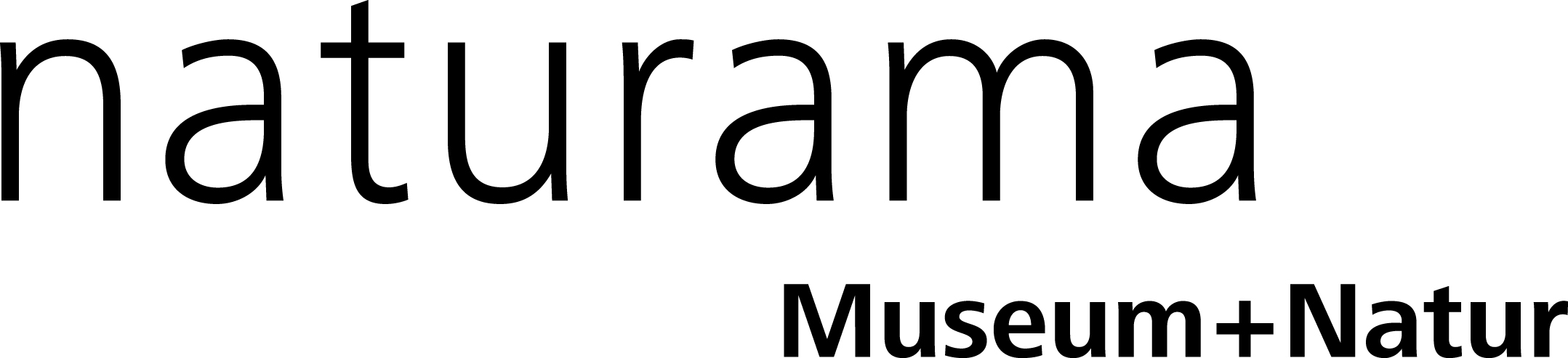 Facebook
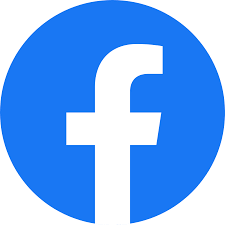 Facebook-Nutzer:innen
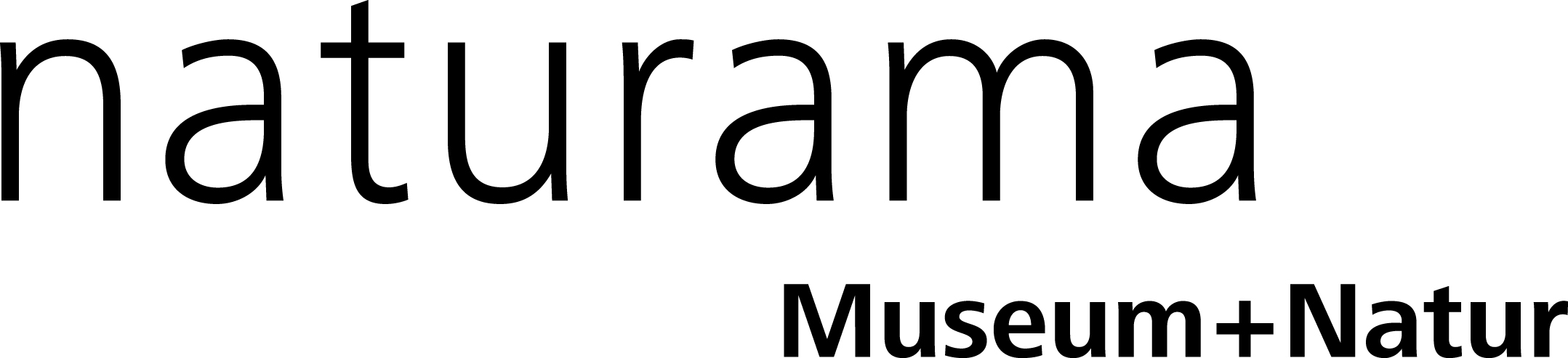 3.4 Millionen Facebook-Nutzer:innen in der Schweiz
2.7 Millionen Instagram-Nutzer:innen in der Schweiz
Hauptnutzergruppen: 25-55 Jahre alt
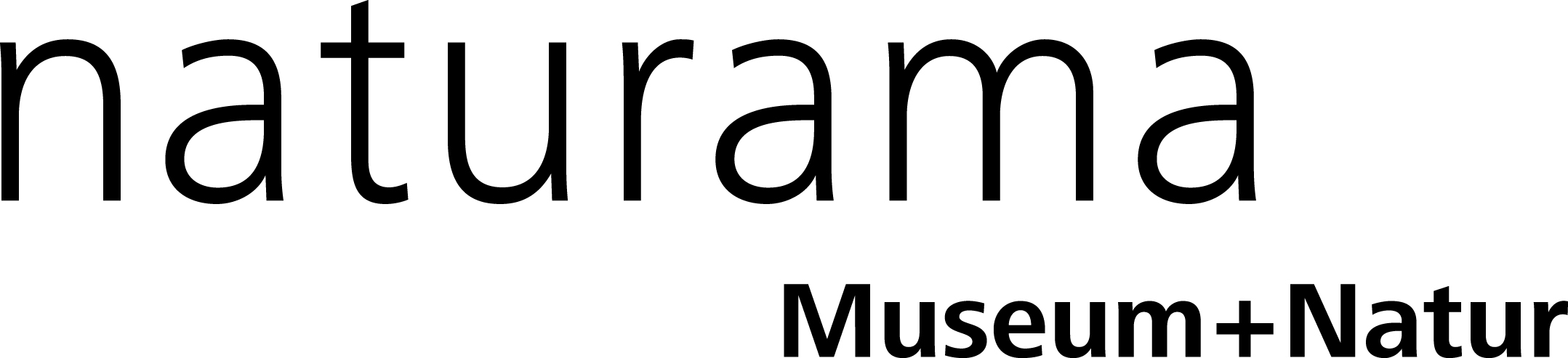 Facebook-Seite
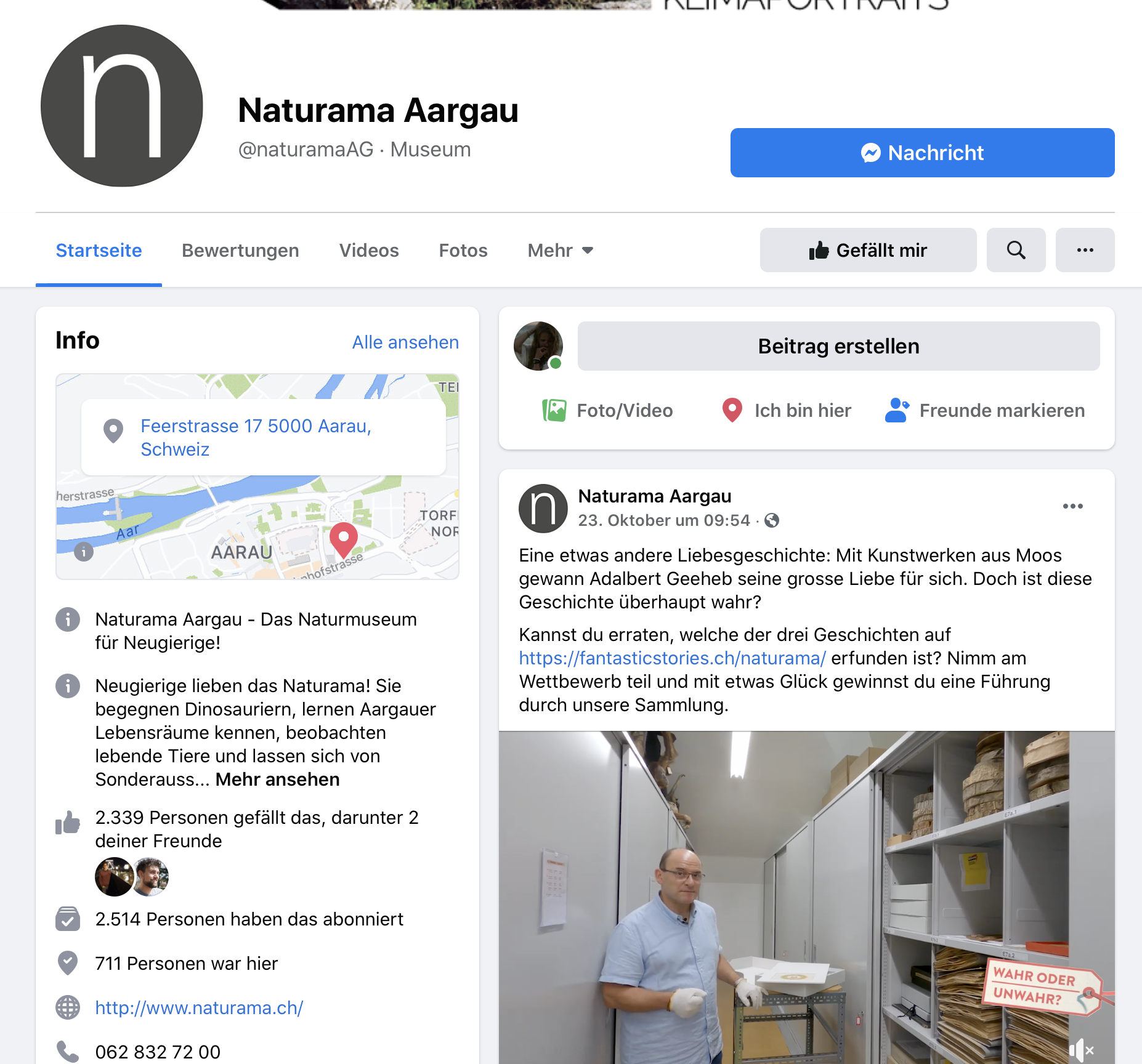 Kostenlos und öffentlich
Allgemeine Informationen über die Organisation
Aktuelle Beiträge
Veranstaltungen
Postfach
Statistiken
Anleitung: https://www.facebook.com/business/pages/set-up
Facebook-Seite
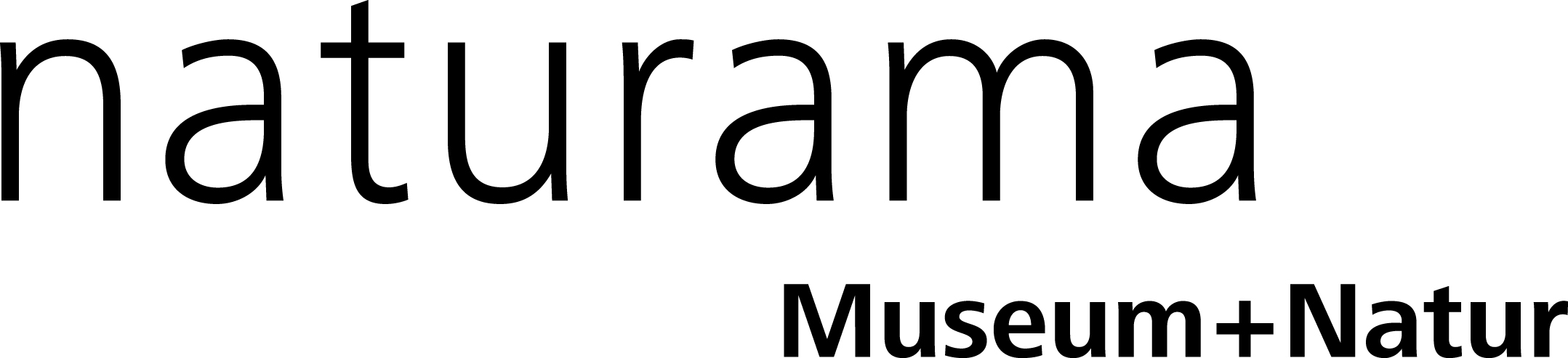 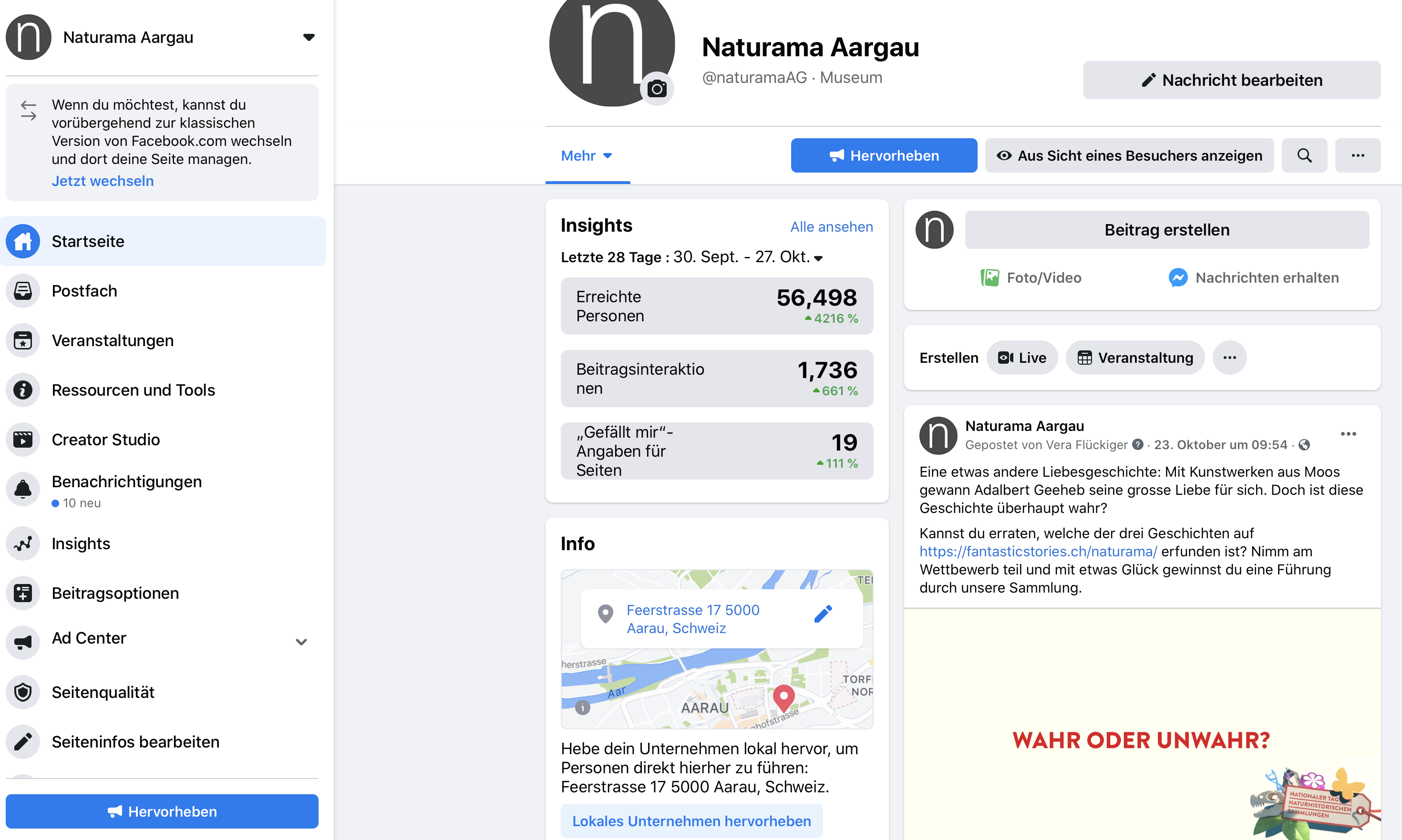 Facebook Post
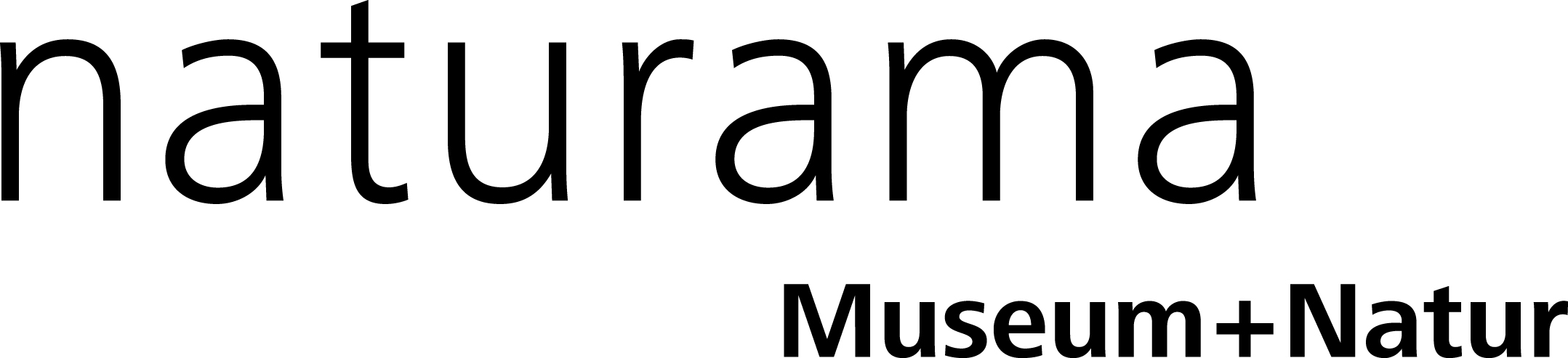 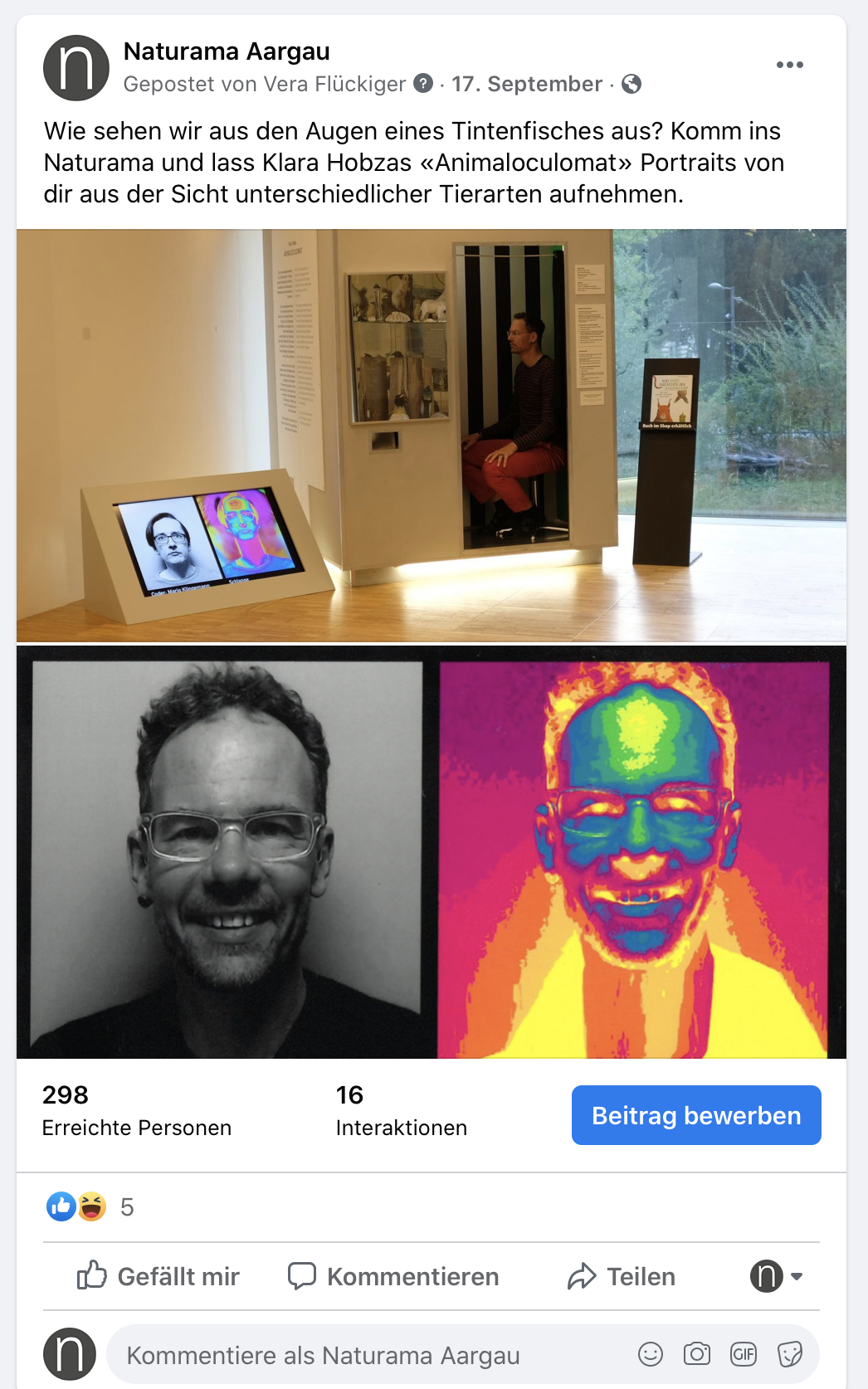 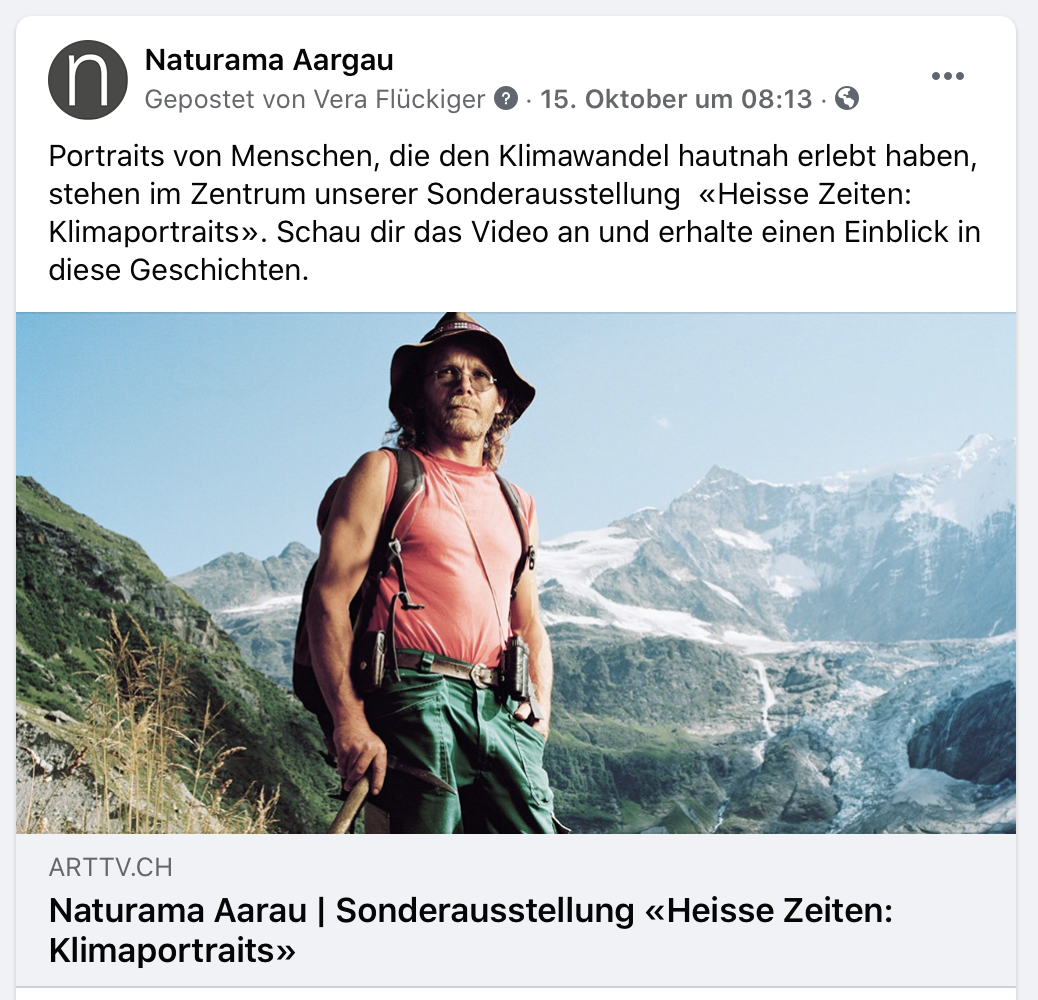 Empfehlungen zum Text:
40-140 Zeichen
Kernaussage am Anfang
Fragen und Aufrufe einbauen
Schriftlichen Link wieder löschen
Anleitung Post-Erfassung:
https://www.facebook.com/help/333140160100643
Organische Facebook Posts
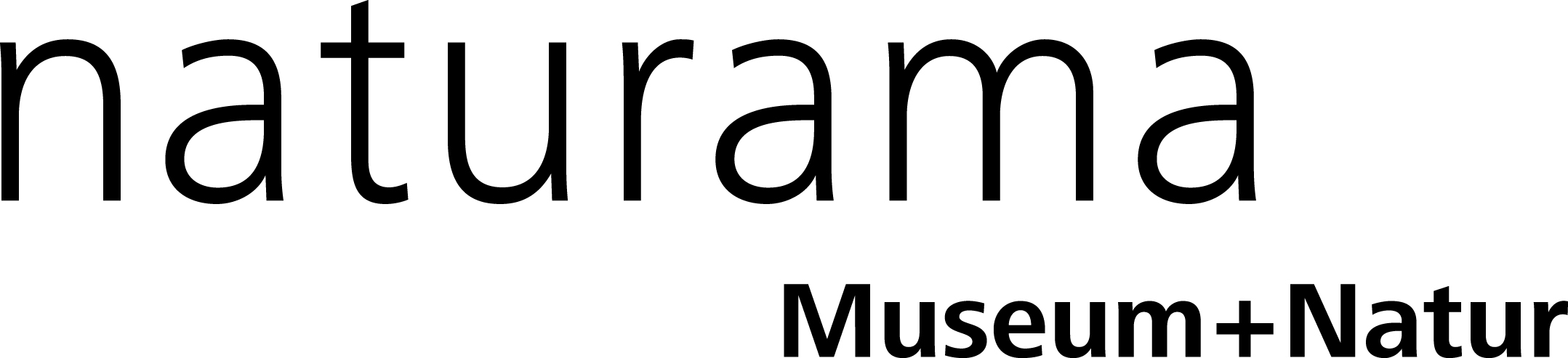 Kostenlos
An eigene Abonnenten und deren Umfeld ausgespielt
Reichweite eingeschränkt  Algorithmus bevorzugt Beiträge von Privatpersonen
Hilfreiche Tipps: 
https://blog.hootsuite.com/de/facebook-algorithmus-organische-reichweite/
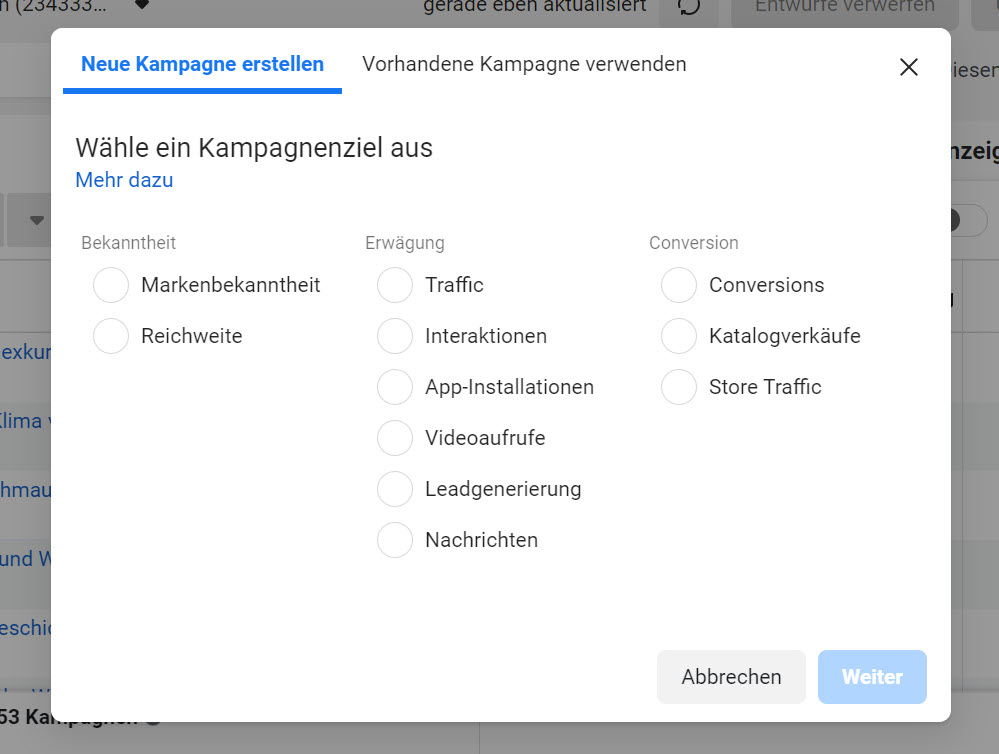 Paid Posts
Reichweite wird eingekauft
Auswahl des Zieles
Auswahl der Interessen der Zielgruppe
Werden als Werbung ausgespielt
Anleitung: https://www.facebook.com/business/ads
Manager: https://www.facebook.com/adsmanager
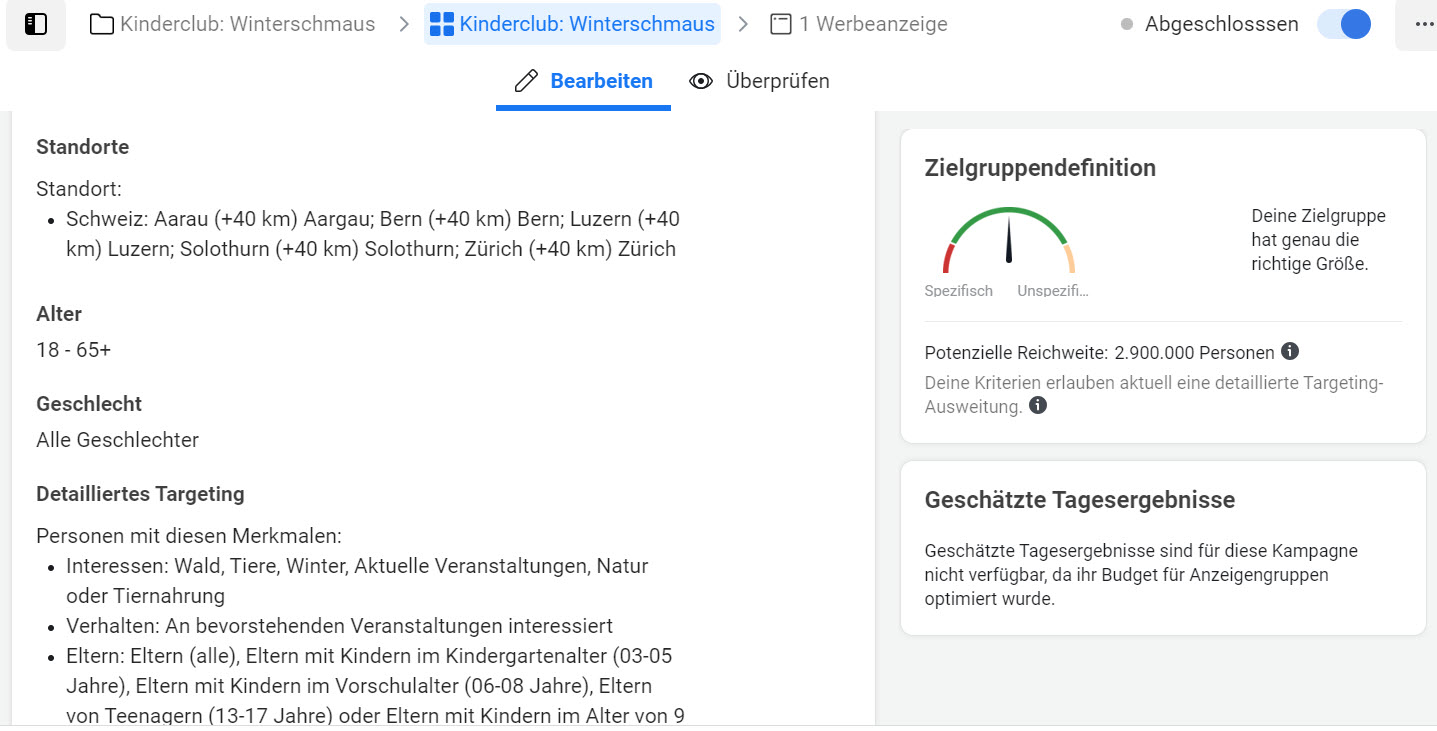 Erfasst über Manager
Erfasst als organischer Post
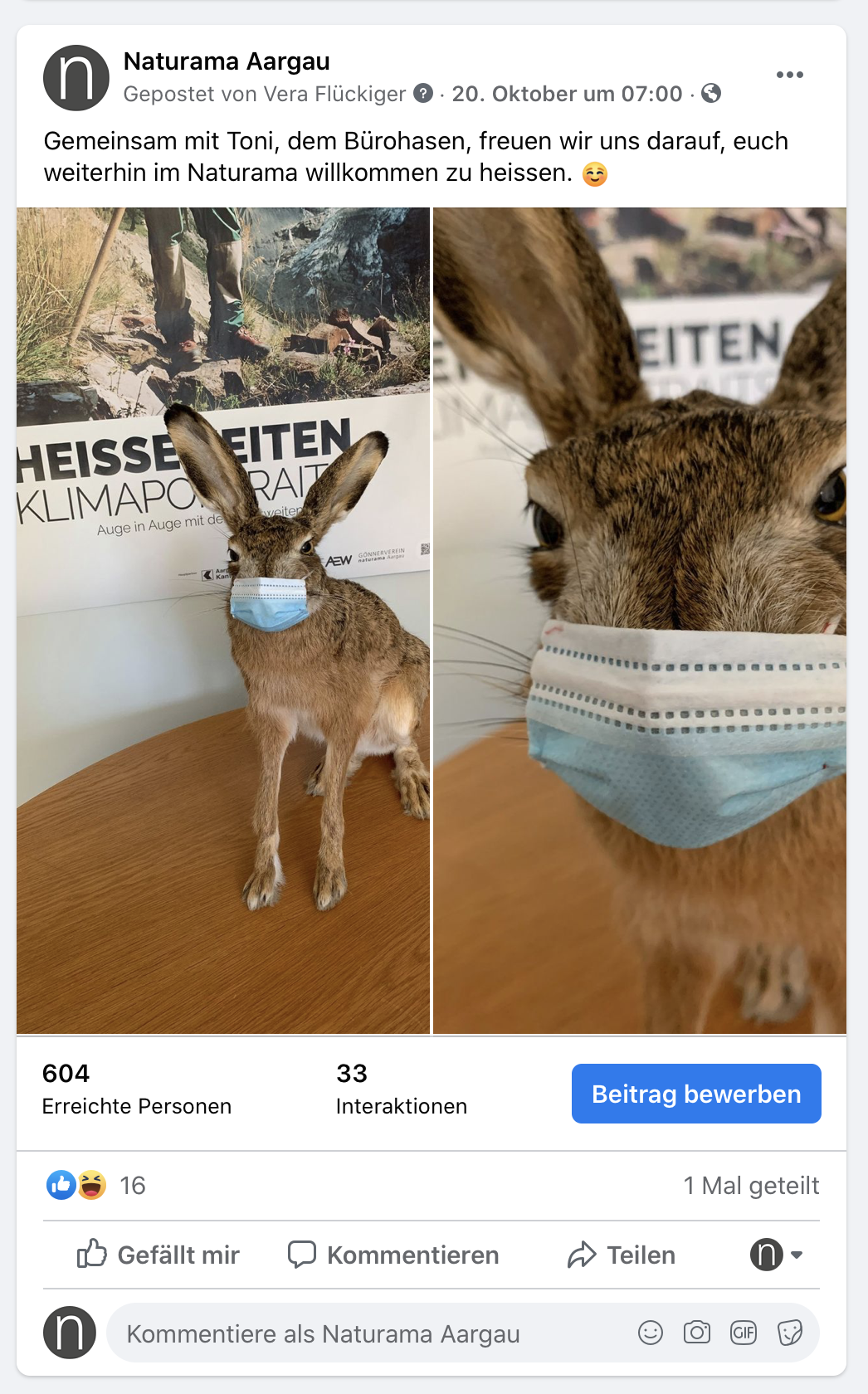 Facebook-Veranstaltung
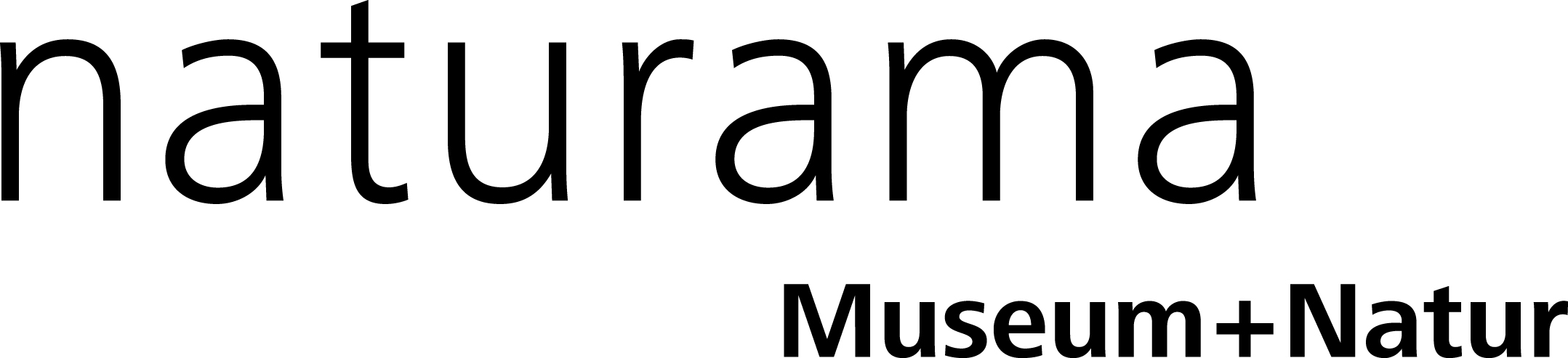 Kostenlos (Reichweite kann eingekauft werden)
Zusage- und Interessiert-Button: Neuigkeiten, Erinnerung, spätere Anmeldungen und mehr Reichweite
Anleitung: https://www.facebook.com/help/572885262883136/?helpref=hc_fnav
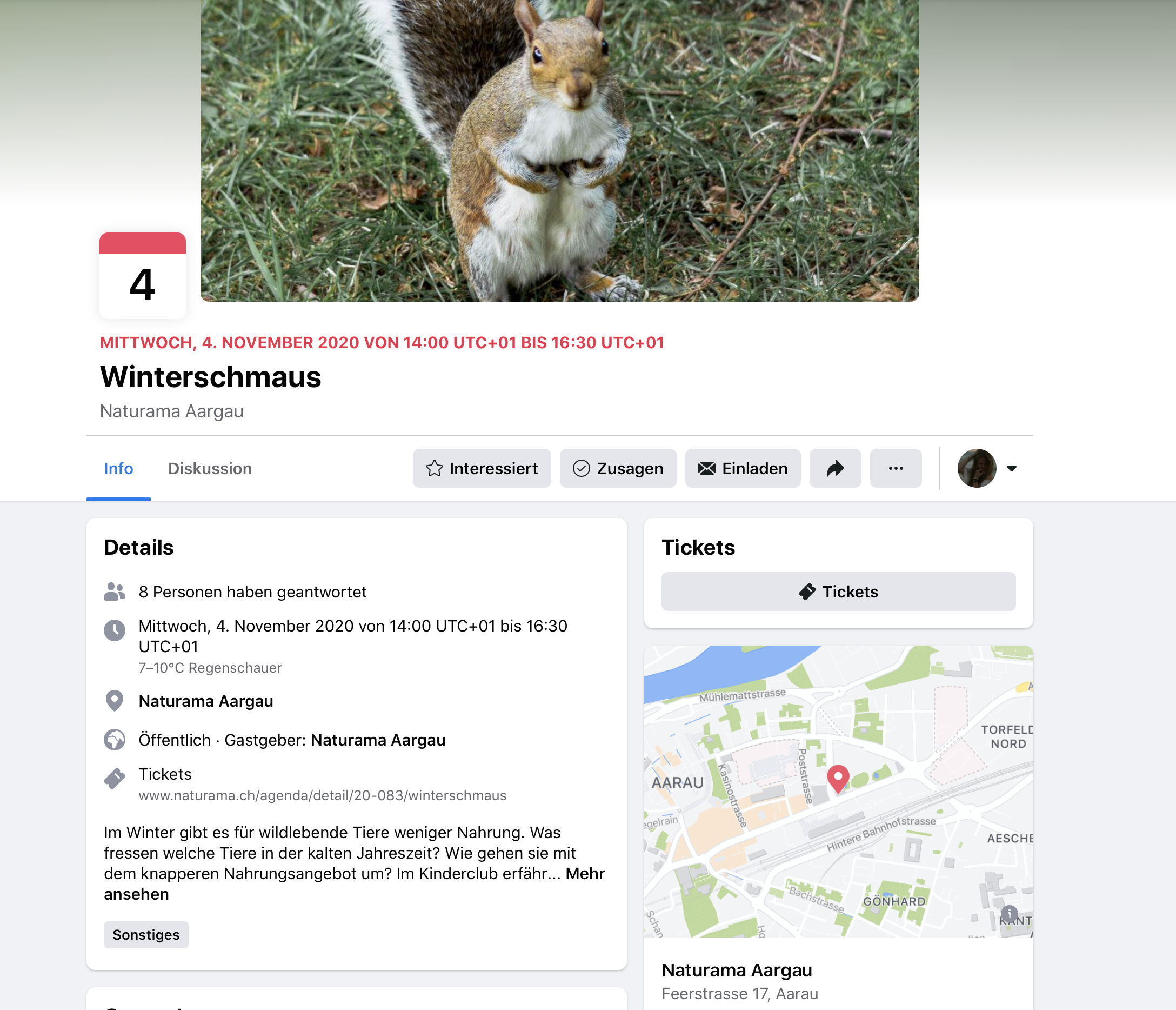 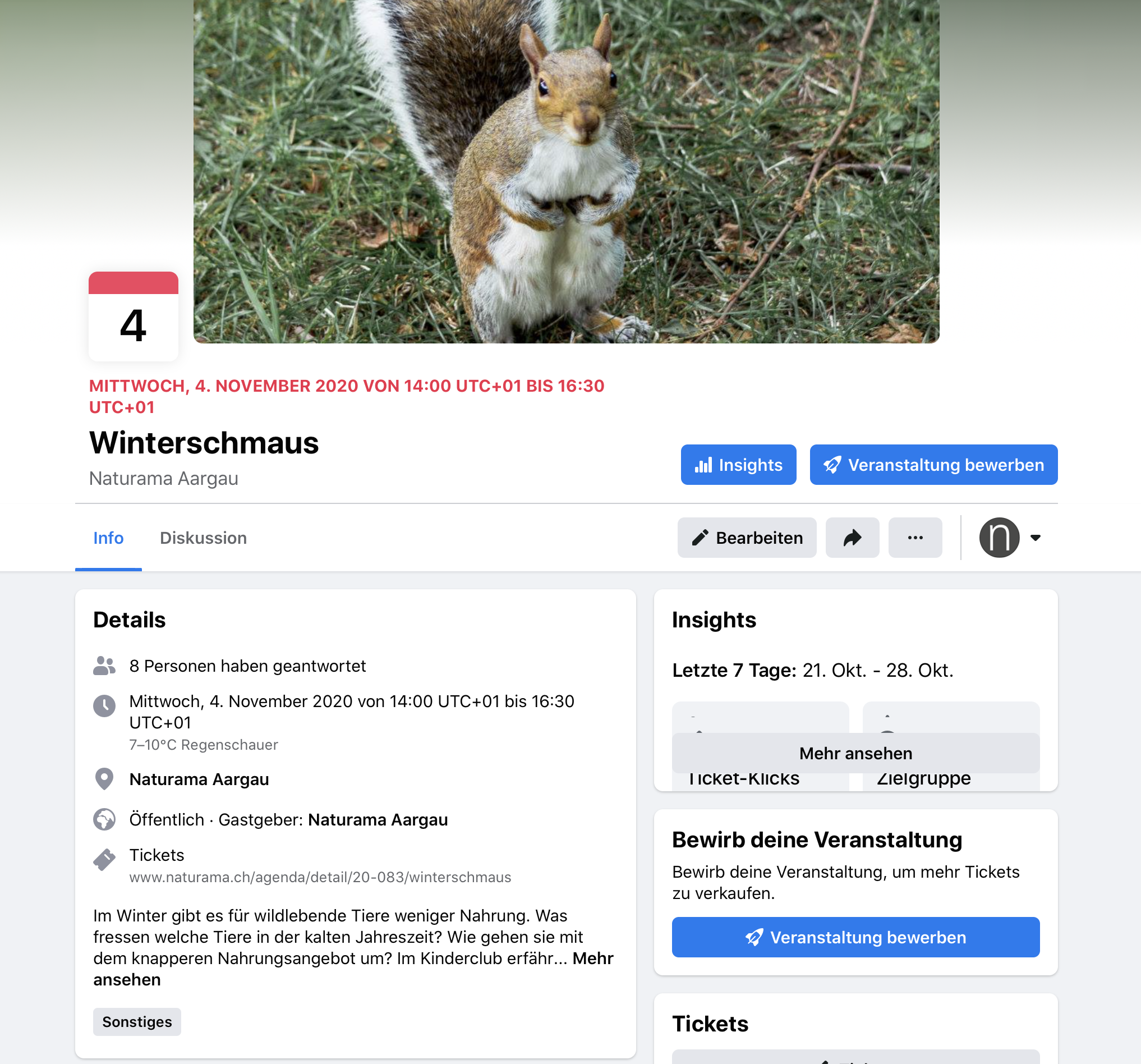 Aufwand und Voraussetzung
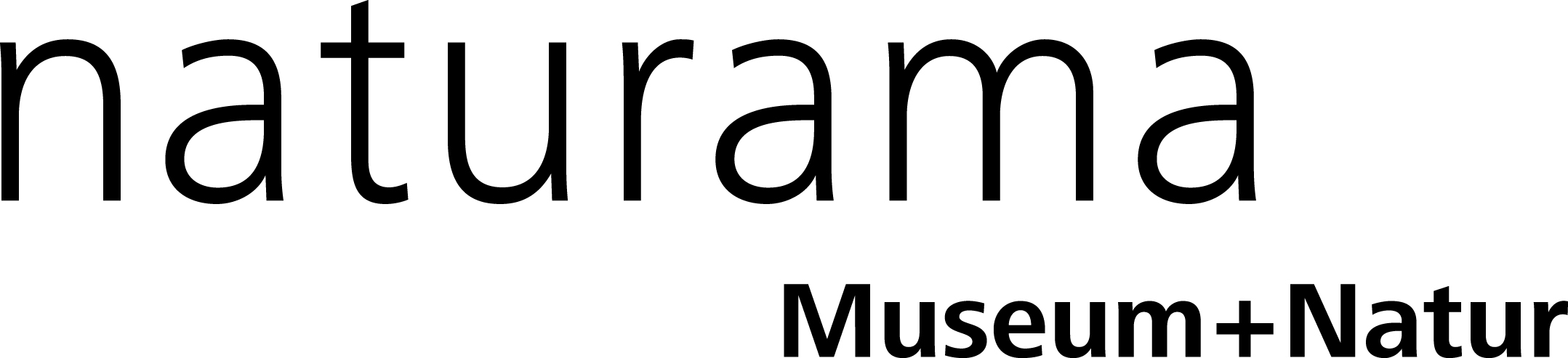 Aufwand
Empfohlen werden 2 – 3 organische Beiträge pro Woche
Suche nach Ideen, Planung und Umsetzung kann aufwändig sein

Voraussetzung
Gerät mit Internetzugang
Kreativität, Sprachkenntnisse und Sprachgefühl, Auge für Fotografie, Bewusstsein für passenden Inhalt und Zielgruppe
Weiterführende Informationen
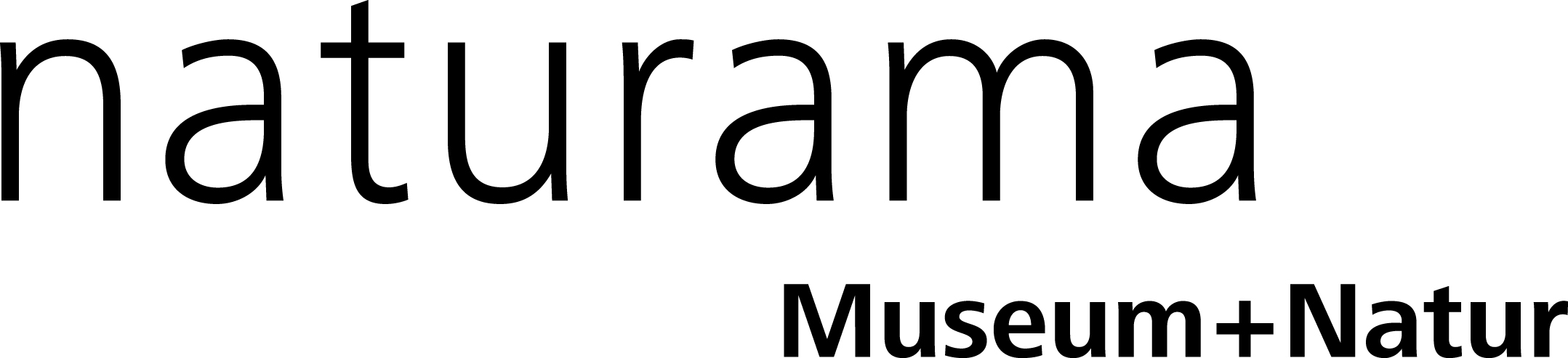 Stockfoto-Websites
https://www.cyon.ch/blog/Die-besten-stockfoto-websites

Hilfreiche Blogs:
https://www.thomashutter.com/?_ga=2.176205221.184946050.1603911414-320147615.1603911414#
https://blog.hubspot.de/marketing/tipps-facebook-unternehmensseite
https://allfacebook.de/category/pages

Hilfestellung von Facebook:
https://www.facebook.com/help/?helpref=hc_global_nav
https://www.facebook.com/business/pages/set-up
Kontakt
Vera Flückiger
Fachfrau Kommunikation im Naturama Aargau
vera.flueckiger@naturama.ch